NAČELA I KARAKTERISTIKE
PROSTORNOG UREĐENJA
NAČELA PROSTORNOG UREĐENJA
(ZAKON O PROSTORNOM UREĐENJU)
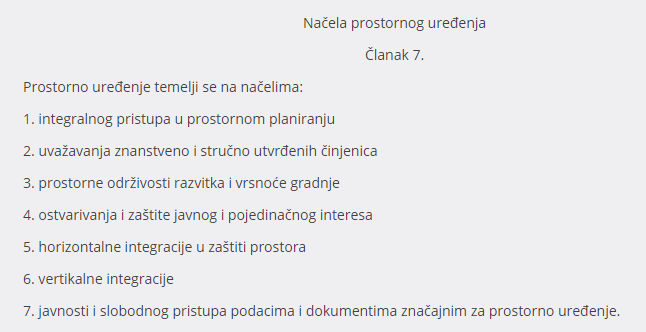 NAČELO INTEGRALNOG PRISTUPA
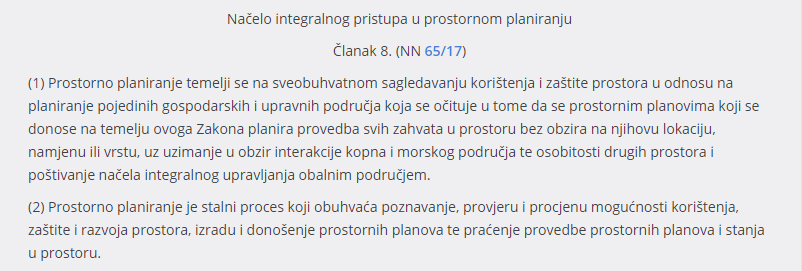 [Speaker Notes: - Suština je u onome što smo rekli već naprijed: sveobuhvatnost u sagledavanju, cjelina slike, nasuprot užim sektorskim obzorima]
NAČELO UVAŽAVANJA ZNANOSTI I STRUKE
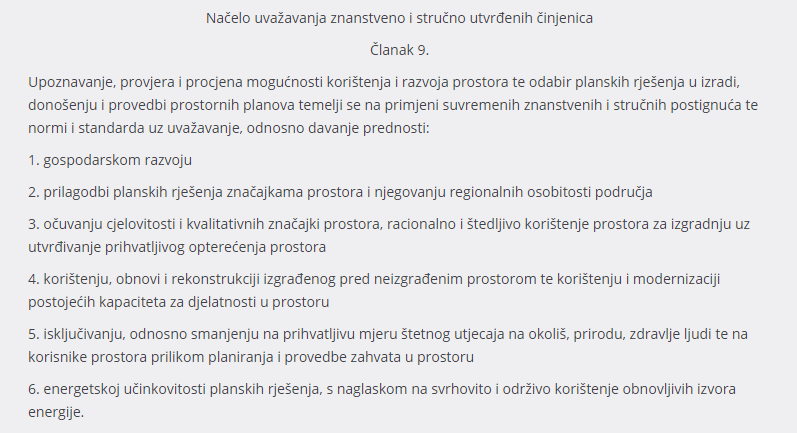 [Speaker Notes: Ovo nije umjetnička djelatnost, nego bazirana na znanosti, racionalnosti, uvažavanju objektivnih činjenica, a ne subjektivnih proizvoljnosti…
 e sad koje bi to bila polja objektivnosti… i ona su propisana u zakonu taksativno…
1. omogućavati ekonomski razvoj
2. prilagoditi planska rješenja osobitosti prostora
3. ekonomično trošiti prostor i ne ići s pritiskom koji će mu promijeniti značajke
4. radije “reciklirati” postojeći izgrađeni fond nego graditi novi
5. minimalizirati štetne učinke a prirodu i okoliš
6. biti ekološki racionalan u planskim rješenjima]
NAČELO PROSTORNE ODRŽIVOSTI
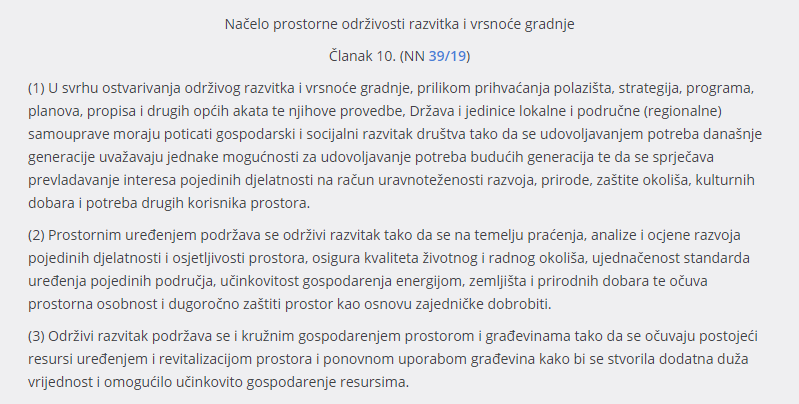 [Speaker Notes: Često slušamo o održivom razvoja, no što to u ovom slučaju znači?
 naš zakon to definira na način da ona šira slika o kojoj smo govorili ne može biti svedena čak ni na to da se teži idealnom optimiziranju svih potreba današnjeg stanovništva, nego ni to smije ići nauštrb potreba budućih generacija
 to je prvo, a drugo je da se ne smije protežirati jednu djelatnost – ili da kažem nešto od čimbenika, segmenata, slojeva - nego se mora težiti uravnoteženosti svih njih]
NAČELO ZAŠTITE JAVNOG I POJEDINAČNOG INTERESA
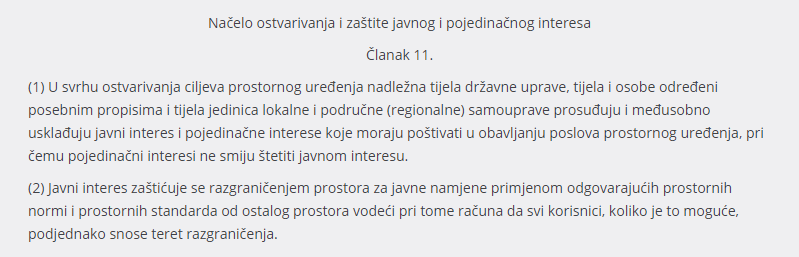 [Speaker Notes: - možda i najvažnije načelo u praksi planiranja: u suštini – da ako su privatni interes i javni interes u međusobnom sukobu, prednost ima javni]
NAČELO HORIZONTALNE INTEGRACIJE
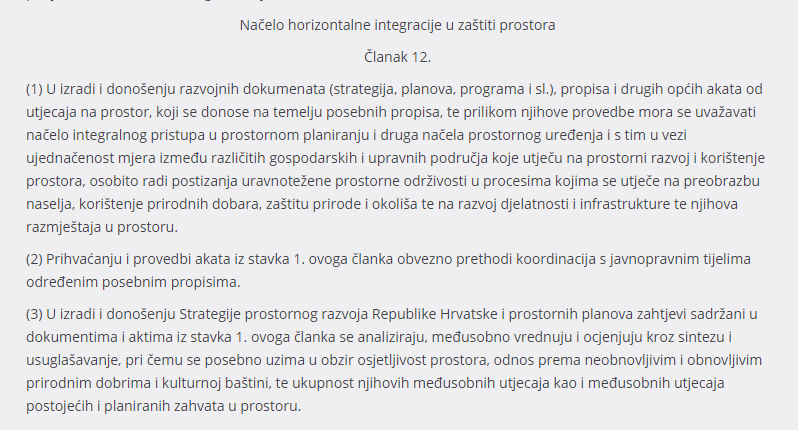 [Speaker Notes: - Da su dokumenti međusobno koordinirani i ujednačeni u svojim mjerama, a ne da ti jedan propiše jedno a drugi nešto drugo i nespojivo, pa ili moraš kršiti jedan ili imaš probleme u provedbi]
NAČELO VERTIKALNE INTEGRACIJE
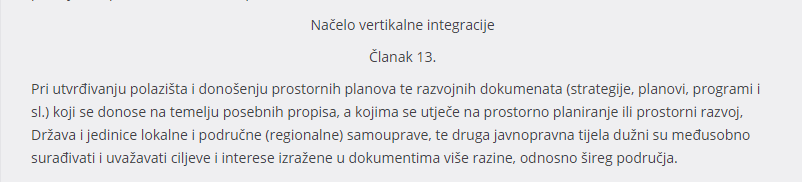 [Speaker Notes: - da planovi, odnosno dokumenti prostornog uređenja niže razine odnosno užeg područja moraju biti u skladu s onima više razine odnosno šireg područja]
NAČELO JAVNOSTI I SLOBODNOG PRISTUPA PODACIMA
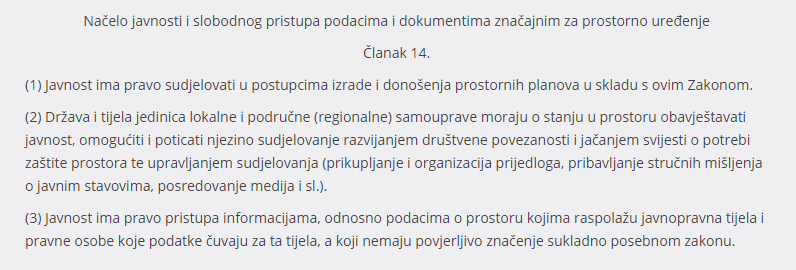 [Speaker Notes: Kad bi vlast samo donosila planove kako ona hoće, govorili bismo o diktaturi, autokraciji
 da bi bila riječ o demokracija, mora uključivati sudjelovanje javnosti
 jel tko pratio zbivanja oko zagrebačkog GUP-a – zašto je bila velika pobuna? – pa baš zato što je Bandić htio sakriti što je više moguće sve oko plana i izbjeći javnu raspravu oko nekih delikatnih stvari]
KARAKTERISTIKE PROSTORNOG UREĐENJA
DRUŠTVENO ZNAČENJE: koordinacija prostornog, gospodarskog i socijalnog aspekta planiranja
DUGOROČNOST PROSTORNIH PLANOVA: osnovna planska projekcija proteže se na vremensko razdoblje od 10, 20 ili 30 godina, dok se razlozi za noveliranje u međuvremenu ispunjavaju kroz izmjene i dopune prostornih planova
KARAKTERISTIČNI CILJEVI: 1) problemi rasporeda i razvoja naselja, 2) prometa i ostale infrastrukture, 3) smještaja i razvoja gospodarskih sadržaja, turizma i sl., 4) zaštite prirodne i kulturne baštine, 5) temeljenje na principima održivog razvoja
KORISNICI PROSTORNOG PLANIRANJA: pojedinačni (fizičke i pravne osobe), grupni (teritorijalne zajednice, gospodarske grane i sl.), društvo u cjelini
STRUČNA OSPOSOBLJENOST ZA IZRADU PROSTORNIH PLANOVA: povrh specijalizirane urbanističke struke, kao krovne, uključen čitav niz struka i znanstvenih disciplina, po strukturi ekipe:
glavni prostorni planer/urbanist
specijalizirani suradnici (inženjeri građevine, elektrotehnike, strojarstva ili prometa, krajobrazni arhiteti, geografi, ekonomisti, pravnici)
vanjski konzultanti (sociolozi, povjesničari umjetnosti, arheolozi, etnolozi, geodeti, šumari, agronomi, pedolozi, biolozi i dr.)